Relational Algebra
Relational Query Languages
Languages for describing queries on a relational database
Structured Query Language (SQL)
Predominant application-level query language
Declarative
Relational Algebra
Intermediate language used within DBMS
Procedural
What is an Algebra?
A language based on operators and a domain of values
Operators map values taken from the domain into other domain values
Hence, an expression involving operators and arguments produces a value in the domain
When the domain is a set of all relations (and the operators are as described later), we get the relational algebra
We refer to the expression as a query and the value produced as the query result
Relational Algebra
Domain: set of relations
Basic operators: select, project, union, set difference, Cartesian product
Derived operators: set intersection, division, join
Procedural: Relational expression specifies query by describing an algorithm (the sequence in which operators are applied) for determining the result of an expression
The Role of Relational Algebra in a DBMS
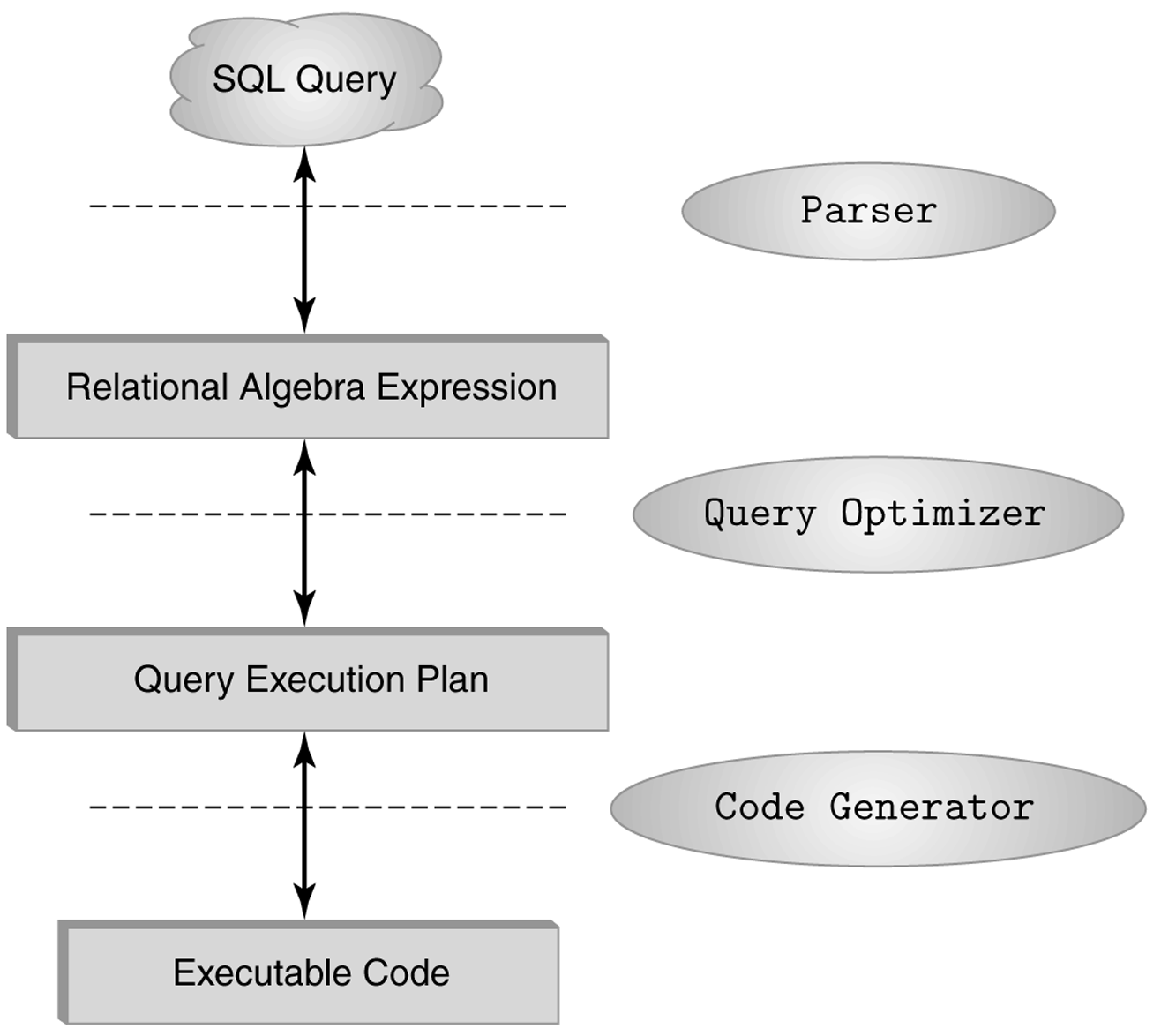 Select Operator
Produce table containing subset of rows of argument table satisfying condition
		scondition (relation)
Example:
	  Person                                   sHobby=‘stamps’(Person)
Id      Name     Address        Hobby
Id         Name    Address        Hobby
1123     John     123 Main       stamps
1123     John     123 Main       coins
5556     Mary    7 Lake Dr      hiking
9876     Bart      5 Pine St       stamps
1123     John      123 Main      stamps
9876     Bart       5 Pine St       stamps
Selection Condition
Operators:  <, £, ³, >, =, ¹
Simple selection condition:
<attribute> operator <constant>
<attribute> operator <attribute>
<condition> AND <condition>
<condition> OR <condition>
 NOT <condition>
Selection Condition - Examples
s Id>3000  OR  Hobby=‘hiking’ (Person)
s Id>3000  AND  Id <3999 (Person)
s NOT(Hobby=‘hiking’) (Person)
s Hobby¹‘hiking’ (Person)
Project Operator
Produces table containing subset of columns of argument table 
			 pattribute list(relation)
Example:
        Person                                      pName,Hobby(Person)
Id       Name    Address      Hobby                     Name   Hobby
John   stamps
John   coins
Mary  hiking
Bart    stamps
1123   John   123 Main   stamps
1123   John   123 Main   coins
5556   Mary  7 Lake Dr  hiking
9876   Bart    5 Pine St    stamps
Project Operator
Example:
       Person                                     pName,Address(Person)
Id        Name     Address        Hobby
Name     Address
John   123 Main
Mary  7 Lake Dr
Bart    5 Pine St
1123   John   123 Main   stamps
1123   John   123 Main   coins
5556   Mary  7 Lake Dr  hiking
9876   Bart    5 Pine St    stamps
Result is a table (no duplicates); can have fewer tuples
than the original
Expressions
p Id, Name (s Hobby=’stamps’  OR  Hobby=’coins’ (Person) )
Id       Name      Address      Hobby                       Id       Name
1123   John
9876   Bart
1123   John   123 Main   stamps
1123   John   123 Main   coins
5556   Mary  7 Lake Dr  hiking
9876   Bart    5 Pine St    stamps
Result
Person
Set Operators
Relation is a set of tuples, so set operations should apply:  Ç, È, - (set difference)
Result of combining two relations with a set operator is a relation => all its elements must be tuples having same structure
Hence, scope of set operations limited to union compatible relations
Union Compatible Relations
Two relations are union compatible if
Both have same number of columns
Names of attributes are the same in both
Attributes with the same name in both relations have the same domain
Union compatible relations can be combined using union, intersection, and set difference
Example
Tables:
         Person (SSN, Name, Address, Hobby)
         Professor (Id, Name, Office, Phone)
are not union compatible.
But
            p Name (Person)  and  p Name (Professor)
are union compatible so
         p Name (Person)  -  p Name (Professor)
makes sense.
Cartesian Product
If R and S are two relations, R ´ S is the set of all concatenated tuples <x,y>, where x is a tuple in R and y is a tuple in S
R and S need not be union compatible
R ´ S  is expensive to compute:
Factor of two in the size of each row
Quadratic in the number of rows
A     B       C    D             A    B    C   D
 x1   x2       y1   y2           x1  x2  y1  y2
 x3   x4       y3   y4           x1  x2  y3  y4
                                         x3  x4  y1  y2
      R               S                x3  x4  y3  y4
                                               R´ S